Stockport Integrated Care SystemWhat does it mean for Stockport General Practice?
Anita Rolfe	Executive Nurse and Interim CEO, Stockport CCG
Viren Mehta	GP, PCN Clinical Director and Vice Chair, Viaduct Care
Stockport Integrated Care System
What is an ICB and an ICS?
What does the new structure look like from 1st July?
What will happen to staff who currently work at Stockport CCG?
What does clinical leadership look like in the new system?
What will change from a General Practice perspective?
Why do we need a Stockport GP/Primary Care Board?
How do we ensure Stockport General Practice has a voice in the wider system?
Greater Manchester ICS
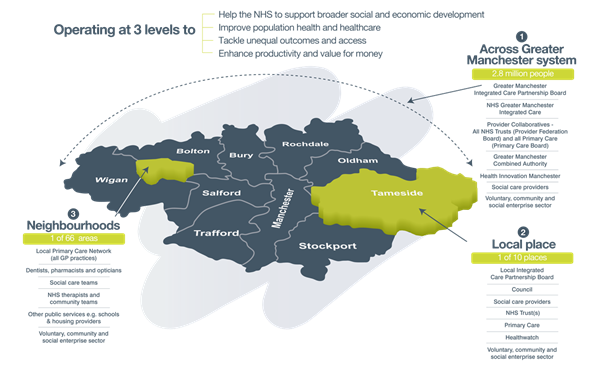 Greater Manchester ICS
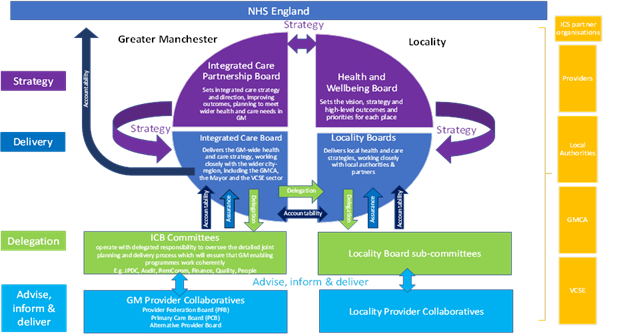 THE 5 PRINCIPLES OF CLINICAL AND CARE PROFESSIONAL LEADERSHIP ACROSS GM
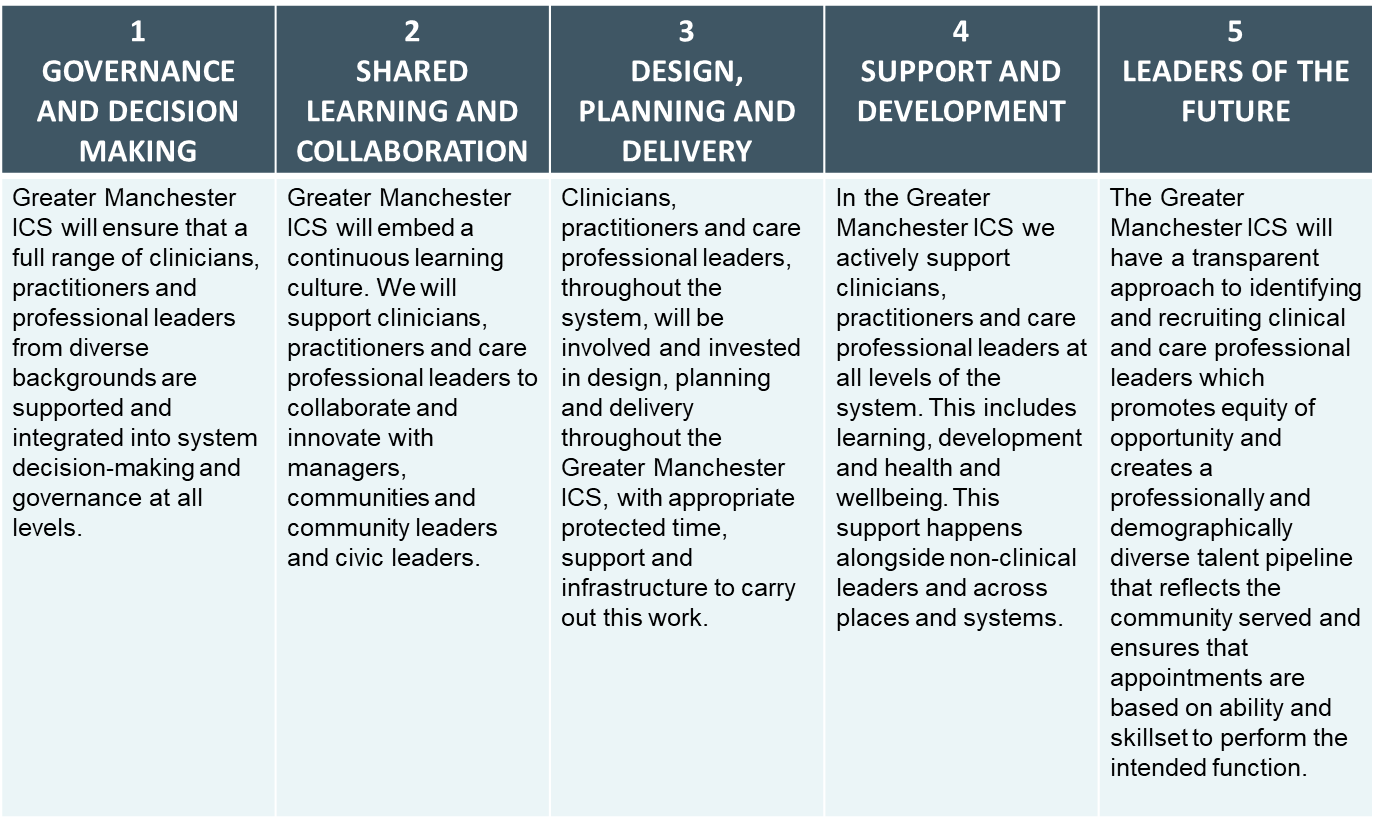 Stockport Primary Care BoardDiscussion Proposal
Why do we need a Stockport GP/Primary Care Board?
What will it do?
What will its agenda be about? 
Who are the members going to be?
When should it start?
How frequently should it meet?
Will there be admin to support it?
How will it feedback to all practices?
Stockport wide participation by Clinical and Care Profession leaders (CCPL)
Stockport
Leading and supporting the implementation of the strategic intentions of place
Social care - Primary Care - Community Care - Secondary Care – Mental Health
Reducing inequalities and improving well being
A shared purpose of quality improvement across Stockport
Safeguarding
Care Improvement outcomes and improved experience of care
CCPL participation in Governance and Decision Making
Stockport Primary Care BoardDiscussion Proposal
Why do we need a Stockport GP/Primary Care Board?
To provide a forum for strategic discussion and decision making 
To enable a corporate approach and contribution to Provider Partnership and Locality Board 
To enable opinion to be sought 
To identify the areas where Primary Care would wish to influence at the Provider Partnership 
To bring together the different elements of Primary Care
Stockport Primary Care BoardDiscussion Proposal
What will it do?
Enable the local CCPL contribution to the Stockport Locality 
Focus on Primary Care Transformation 
Focus on the priorities of the  Stockport One Health and Care Plan 
Create a structured approach to Primary Care underpinned by an agreed Primary Care Strategy* (*PCB to agree, compilation supported by business partners in consultation with PCNs)
Stockport Primary Care BoardDiscussion Proposal
What will the agenda be ? 
Set in the week just before Provider Partnership, it will consider the Agenda Pack and agree the views of primary care 
It will also consider papers presented by Primary Care that align to the strategic work plan          (*PCB to agree, compilation supported by business partners in consultation with PCNs)
Items presented by PCNs and practices 
GM Primary Care Board discussion topics
Stockport Primary Care BoardDiscussion Proposal
Who would the members be?
PCN CDs
GM IC Clinical Leads ( formerly CCG Clinical Leads) 
Nursing Rep
Practice Manager Rep
LMC
Viaduct 
Mastercall
Optometry
Dental
Pharmacy 
AHP
Stockport Primary Care BoardDiscussion Proposal
When should it start?
July 
How frequently should it meet?
Monthly 
Will there be admin to support it?
The Locality Primary Care Team will support the governance structures and papers
How will it feedback to all practices? 
Sharing of the minutes / Summary report
Comms via LMC, Viaduct and PCN CDs/PMs
Annual activity for Stockport Registered Patients
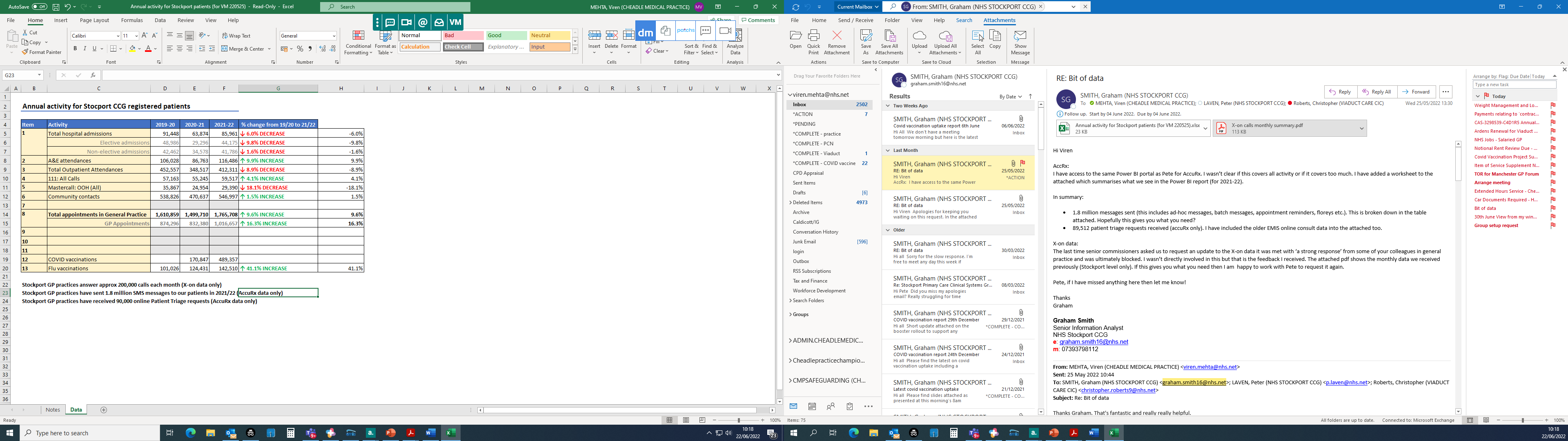 THE ROLE OF CLINICAL AND CARE PROFESSIONAL LEADERSHIP
The role of a CCP Leader across GM at all spatial levels has been explored by the GM CCPL steering group. This has led to role descriptions that have been embedded within a GM CCPL Operating Model
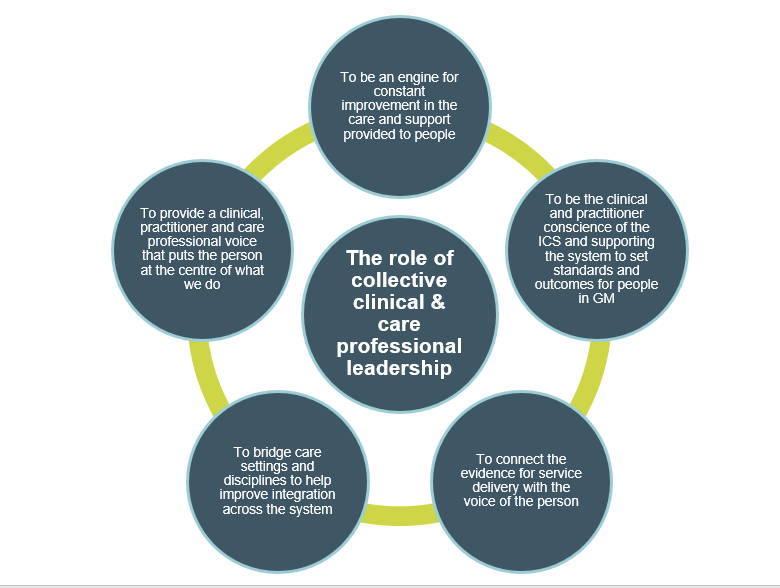 GM CLINICAL CARE PROFESSIONAL LEADERSHIP FRAMEWORK agreed that :
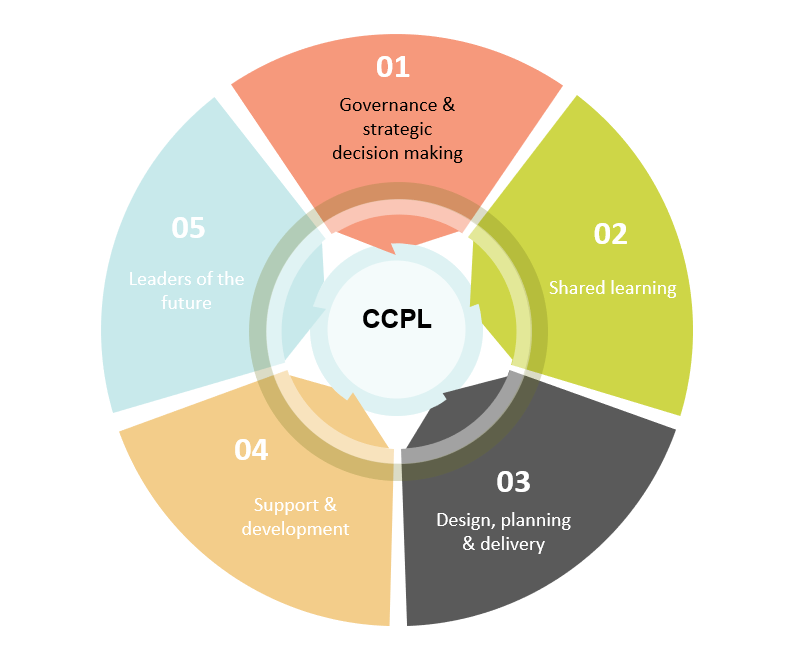 The GM CCPL approach will address the 5 national priorities
Stockport’s Clinical and Care Professional Leadership Model needs to reflect these too
CLINICAL AND CARE PROFESSIONAL LEADERSHIP ACROSS THE GM SYSTEM
Distributed CCPL will be at all spatial levels of GM, building on existing roles and functions. Existing networks will be part of the CCPL across GM, working in a networked approach
Multiagency care professionals
People and community assets, including VCSE, schools
Primary Care Network Clinical Director
Primary Care Networks
Neighbourhood
Primary Care Board
Nominated programme / topic professional leads
PBP Care Professional Advisory Group
PBP Care Professional Lead
Primary care & GP leaders / groups
Lived experience groups
Place based VCSE groups / networks
Place
Provider Collaborative Clinical Leadership
GM Programmes (MH, UEC, Maternity, CYP)
Primary Care Network Clinical Leadership
1x Medical Director, ICB 1X Director of Nursing, ICB
Strategic Clinical Networks
Operational Delivery Networks
GM Clinicall Executive
GM system leads
System
Local Professional Networks
Health Innovation Manchester
Clinical and Care Professional Leaders will fulfil different roles across the different spatial levels and programmes across the whole of GM ICS
GOVERNANCE 
AND 
DECISION MAKING
Spatial Levels of Clinical and Care Professional Leadership
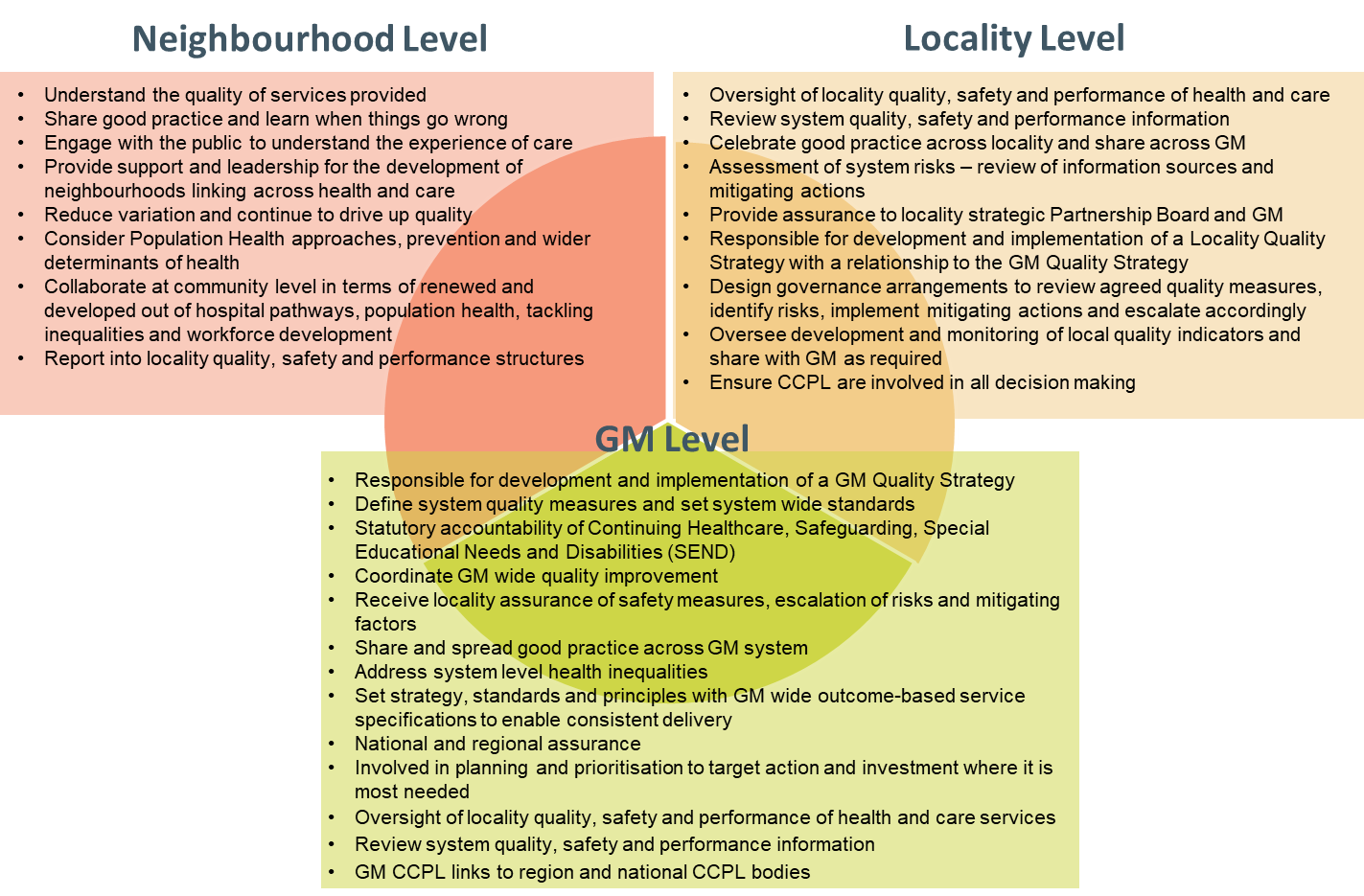 Thanks for listening!Any Questions?